MODUL 9
Řízení plodin v agroekologii
www.eu-dare.com
Přehled obsahu
01
Úvod
Seznámíte se s různými technikami, které zahrnují strategické kombinování plodin s cílem maximalizovat prostor a zdroje a zároveň podpořit vzájemné výhody mezi rostlinami. Dozvíte se také o udržitelných metodách udržování a zvyšování úrodnosti půdy a nakonec zjistíte, jak střídání různých plodin v určitém pořadí může zlepšit strukturu půdy, přerušit koloběh škůdců a chorob a zvýšit celkovou produktivitu farmy.
02
Udržitelné postupy hospodaření s plodinami
03
Diverzifikace plodin a polykulturní systémy
04
Střídání a střídání plodin
05
Agroekologické postupy pro hospodaření s živinami na farmě
Zamyslete se nad tím, jak mohou různé postupy hospodaření s plodinami přispět k udržitelnému zemědělství i ochraně životního prostředí, a zvažte, jak tyto metody mohou změnit náš pohled na moderní zemědělství...
01
Úvod
Úvod
Agroekologie je holistický přístup k zemědělství, který se snaží využít přirozené synergie mezi různými složkami zemědělského ekosystému. Integrací hospodaření s plodinami a hospodářskými zvířaty se snaží vytvořit odolné, produktivní a udržitelné zemědělské systémy, které nejen zajišťují potravinovou bezpečnost, ale také chrání naše životní prostředí a zvyšují biologickou rozmanitost.
&
Zemi nedědíme po rodičích, ale půjčujeme si ji od svých dětí.
Wendell Berry
02
Udržitelné postupy hospodaření s plodinami
Agroekologické přístupy k obhospodařování plodin
Agroekologické přístupy k udržitelnému pěstování plodin jsou založeny na řadě základních předpokladů, které je odlišují od konvenčních zemědělských postupů náročných na vstupy. Tyto předpoklady jsou hluboce zakořeněny v chápání ekologických procesů a víře v práci s přírodou.
Udržitelné postupy hospodaření s plodinami - B
Efektivní řízení plodin je klíčové pro dosažení udržitelnosti v zemědělství. Integrací hospodaření s plodinami a hospodářskými zvířaty se agroekologie snaží vytvořit odolné, produktivní a udržitelné zemědělské systémy. Přínosy:
Udržitelné postupy hospodaření s plodinami - paradigmata
Ekologická rovnováha je základem produktivity
1
Udržitelné systémy pěstování plodin by měly svou rozmanitostí a komplexností napodobovat přírodní ekosystémy, aby se zvýšila jejich odolnost a produktivita.
Biodiverzita zvyšuje odolnost systému
2
Prioritou jsou rozmanité strategie pěstování plodin, včetně střídání plodin, pěstování meziplodin a používání krycích plodin, které zvyšují biologickou rozmanitost nad povrchem i pod povrchem půdy.
Zdraví půdy je základem zdraví rostlin
3
Půda není jen prostředím pro růst rostlin, ale živým ekosystémem, který je pro rostliny životně důležitý. Zdravá, biologicky aktivní půda může rostlinám poskytnout všechny potřebné živiny.
Udržitelné postupy hospodaření s plodinami - paradigmata
Udržitelné postupy hospodaření s plodinami - paradigmata
Udržitelnost vyžaduje minimalizaci vnějších vstupů
4
Udržitelné systémy pěstování plodin by měly minimalizovat závislost na vnějších vstupech (např. syntetických hnojivech), které mohou poškozovat životní prostředí a znehodnocovat přírodní zdroje.
Agroekosystémy jsou kontextově specifické
5
V zemědělství neexistuje univerzální řešení. Udržitelné pěstitelské postupy je třeba přizpůsobit místním environmentálním, kulturním a socioekonomickým podmínkám.
Odolnost vůči změně klimatu je zásadní
6
Vzhledem k rostoucím dopadům změny klimatu musí být systémy pěstování plodin odolné vůči extrémním povětrnostním jevům, změnám teplot a tlakům škůdců a chorob.
03
Diverzifikace plodin a polykulturní systémy
Smíšené pěstování vs. monokultura
Monokultura - pěstování jednoho druhu plodiny na velké ploše.

Smíšené pěstování - pěstování dvou nebo více plodin současně na stejném pozemku.
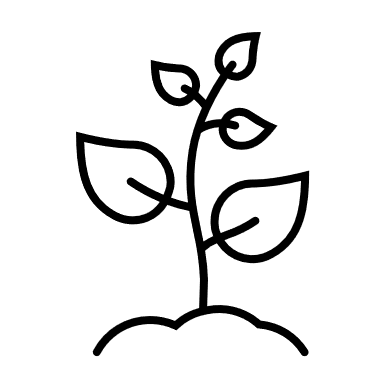 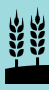 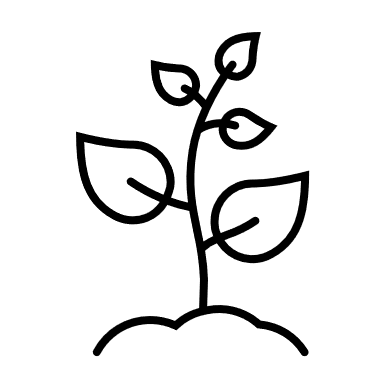 Monokultura - výhody a nevýhody
zvýšit efektivitu výsadby, údržby a sklizně;
v krátkodobém horizontu ekonomicky atraktivnější díky potenciálu vyšších výnosů a nižších nákladů na pracovní sílu.
často vede k větší zranitelnosti vůči škůdcům, chorobám a nepříznivým povětrnostním podmínkám;
vede k vyčerpání živin v půdě a ke zvýšené závislosti na chemických vstupech, jako jsou hnojiva a pesticidy.
Smíšené pěstování - výhody a nevýhody
lepší využití zdrojů;
snížení rizika úplného výpadku úrody v důsledku škůdců nebo chorob;
zvyšuje biologickou rozmanitost;
zlepšuje zdraví půdy a může vést ke stabilnějším výnosům.
mohou být z krátkodobého hlediska ekonomicky atraktivnější vzhledem k nižší efektivitě výsadby, údržby a sklizně.
Smíšené plodiny - Přehled faktů
ZPŮSOB PĚSTOVÁNÍ - dvě nebo více plodin se pěstují současně na stejném poli bez zřetelných řádků/střídavě v pásech nebo se druhá plodina vysévá před sklizní první plodiny).
KOMPLEXNÍ SÁZENÍ - plodiny vybrané pro řádkové pěstování mají často rozdílnou výšku, hloubku kořenů, potřebu živin a termín zrání, což jim umožňuje koexistovat bez výrazné konkurence.
Řízení plodin a času - pečlivé řízení obou rostlin včetně načasování výsadby a sklizně pro každou plodinu, aby se optimalizovaly přínosy tohoto postupu.
Smíšené plodiny - provádění
DETAILNÍ PLÁNOVÁNÍ - pochopení růstových vzorců a potřeb jednotlivých plodin pro optimalizaci produktivity.
PŘESNÝ VÝKON - přesné načasování výsadby a sklizně, aby se plodiny navzájem nepředbíhaly.
MONITOROVÁNÍ A ÚPRAVY - pravidelné sledování růstu a interakce plodin, podle potřeby úpravy zavlažování, rozdělení a hospodaření s živinami.
Smíšené ořezávání - Zvláštní pozornost!
VÝBĚR PLODIN - je důležité vybrat plodiny, které jsou kompatibilní z hlediska svých růstových požadavků a které si navzájem agresivně nekonkurují o zdroje.
KOMPLEXNOST ŘÍZENÍ - pěstování meziplodin může komplikovat polní operace, jako je výsadba, kultivace a sklizeň, což vyžaduje více plánování a práce ve srovnání s pěstováním monokultur.
POPTÁVKA NA TRHU - zemědělci musí zohlednit poptávku na trhu po plodinách vybraných pro pěstování meziplodin, aby zajistili ziskovost.
Smíšené plodiny - příklady
Vysoké obiloviny
Luštěniny
VYSOKÉ OBILNINY A LUSKOVINY - vysoké obiloviny (např. kukuřice, čirok) lze pěstovat v meziplodinách s luskovinami (např. hrachem nebo sójou). Vysoké obiloviny poskytují luskovinám mřížku, po které se mohou vyšplhat, zatímco luskoviny vážou dusík v půdě, čímž zlepšují celkovou úrodnost půdy.
Luštěniny
Obiloviny
ZRNINY S LUSKOVINAMI - pěstování obilovin, jako je pšenice nebo ječmen, s luštěninami, jako je hrách nebo čočka, může zlepšit zdraví a úrodnost půdy. Luštěniny vážou dusík v půdě, čímž prospívají obilovinám, zatímco obiloviny poskytují luštěninám strukturální podporu.
SLUNEČNICE A DÝNĚ - výsadba slunečnic ve střídavých řadách s dýněmi může poskytnout dýním stín a oporu, snížit odpařování vody z půdy a zabránit růstu plevelů mezi řadami.
Smíšené plodiny - příklady
Rajčata a bazalka - výsadba bazalky mezi řádky rajčat může pomoci odpudit škůdce, kteří napadají rajčata, zatímco rajčata poskytují bazalce stín a oporu. Bazalka navíc uvolňuje sloučeniny, které mohou zlepšit chuť rajčat.
SALÁT A MRKEV - vzájemná výsadba salátu a mrkve umožňuje efektivní využití prostoru, protože salát rychle dozrává a sklízí se dříve, než se mrkev plně rozvine. Salát poskytuje půdní kryt, snižuje konkurenci plevelů a zachovává půdní vlhkost pro mrkev.
SLUNEČNICE A OUKURKY - slunečnice mohou sloužit jako přirozená mříž pro popínavé rostliny okurek a jejich velké stonky poskytují ochranu před větrem pro choulostivější rostliny okurek.
Typy smíšených pěstitelských systémů
Formy pěstování meziplodin
Meziplodiny zahrnují pěstování dvou nebo více plodin současně na stejném poli, přičemž osevní postupy a plodiny jsou voleny tak, aby se vzájemně doplňovaly. Tato strategie může mít několik podob:
řádkové pěstování meziplodin
pásové pěstování meziplodin
smíšené pěstování plodin
Schémata různých forem pěstování meziplodin
Pásové meziplodiny
Smíšené pěstování
Řádkové pěstování meziplodin
Závod A
Závod B
Řádkové pěstování meziplodin
Při řádkovém pěstování se na stejném poli střídají různé plodiny v řádcích. Řádky jsou poměrně blízko u sebe a každý řádek se skládá z jednoho druhu plodiny. Plodiny se těsně střídají, což jim umožňuje růst vedle sebe a vzájemně se ovlivňovat, což může přinášet vzájemné výhody. Tato metoda se často používá v menších zemědělských podnicích nebo zahradách, kde je cílem maximalizovat využití prostoru a zdrojů. Umožňuje snadnější správu a může být obzvláště účinná při regulaci plevelů a škůdců.
Řádkové pěstování meziplodin - příklad
Hlávkový salát (Lactuca sativa)
Při výběru rostlin do řádků je třeba zohlednit jejich vzájemné ovlivňování (viz doprovodná výsadba).
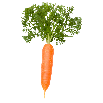 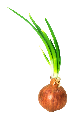 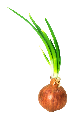 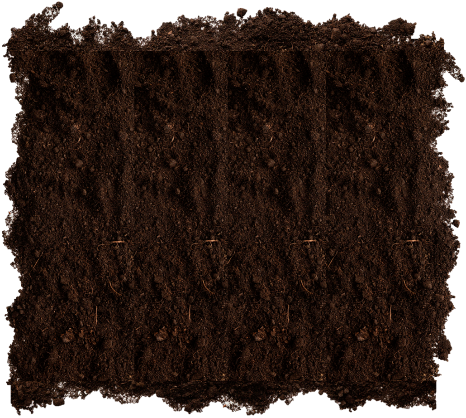 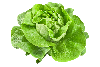 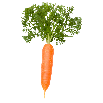 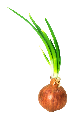 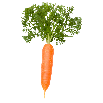 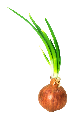 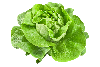 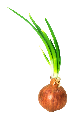 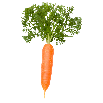 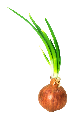 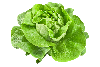 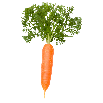 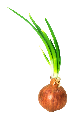 Cibule (Allium cepa)
Mrkev (Daucus carota)
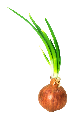 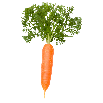 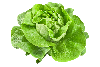 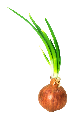 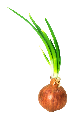 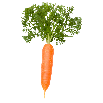 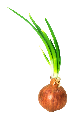 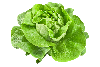 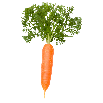 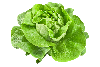 Pásové pěstování meziplodin
Pásové pěstování zahrnuje pěstování plodin v širších pásech, přičemž každý pás je tvořen jednou plodinou. Pásy jsou obvykle široké několik řádků a plodiny jsou uspořádány tak, aby se pěstovaly v paralelních pásech napříč polem. Tato metoda se používá ve větším měřítku ve srovnání s řádkovým pěstováním a je navržena tak, aby optimalizovala využití prostoru a zároveň využila vzájemného působení mezi různými plodinami. Pásové pěstování umožňuje efektivnější využití strojů pro sázení, obdělávání a sklizeň.
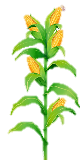 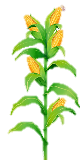 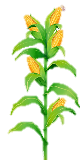 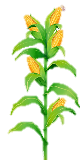 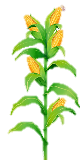 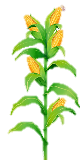 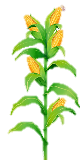 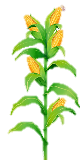 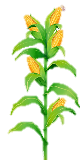 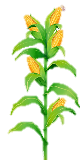 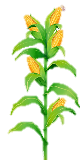 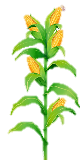 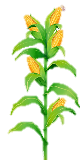 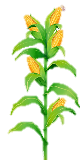 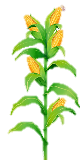 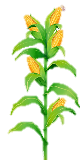 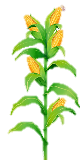 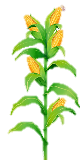 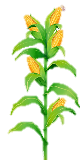 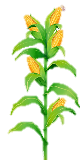 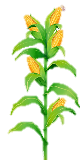 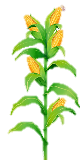 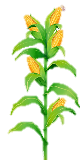 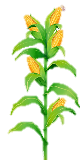 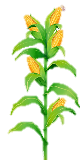 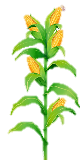 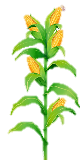 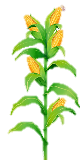 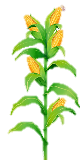 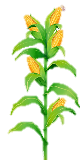 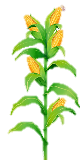 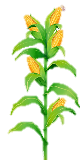 Pásové meziplodiny - příklad
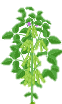 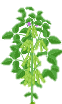 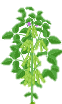 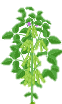 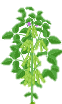 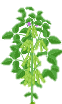 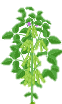 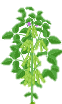 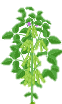 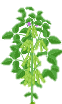 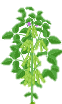 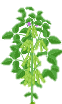 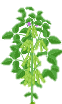 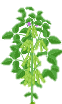 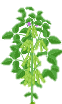 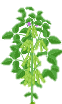 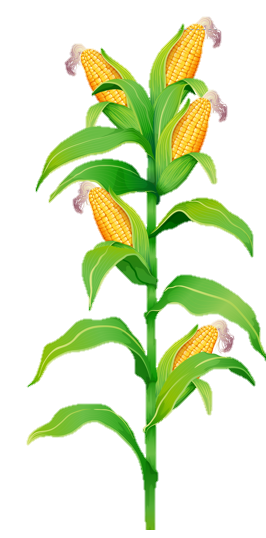 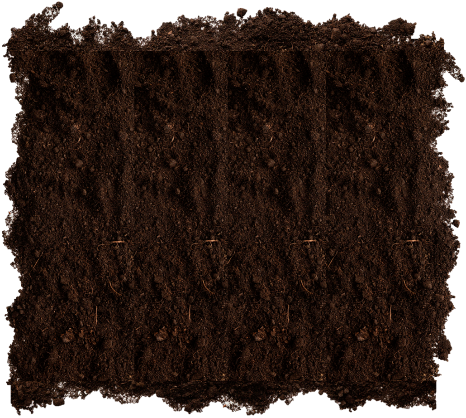 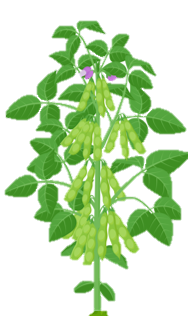 Sója 
(Glycin max)
Kukuřice 
(Zea mays)
a
Smíšené pěstování
Smíšené pěstování zahrnuje společné pěstování dvou nebo více plodin v náhodné nebo polonáhodné směsi bez specifického uspořádání řádků. Plodiny se vysévají a pěstují společně na stejné ploše, čímž se vytváří integrovanější a komplexnější systém pěstování. Tento přístup napodobuje přírodní ekosystémy a může být velmi účinný při podpoře biologické rozmanitosti, snižování tlaku škůdců a zvyšování odolnosti vůči environmentálnímu stresu. Kvůli absenci vymezených řádků však může být obtížnější provádět řídicí postupy, jako je pletí, hnojení 	a sklizeň.
Smíšené pěstování plodin - příklad
Smíšené pěstování trav a luskovin je jedním z nejběžnějších druhů smíšeného pěstování, které zahrnuje pěstování travních druhů vedle luskovin na stejném pozemku bez zřetelného uspořádání řádků. Tato kombinace využívá doplňkových vlastností obou druhů rostlin a nabízí řadu ekologických a zemědělských výhod, zejména zlepšení stavu půdy a zvýšení produkce a kvality píce.
Příklad: Jílek vytrvalý (Lolium perenne) a jetel plazivý (Trifolium repens)
Bílý jetel
obohacuje půdu o dusík - zlepšuje růst jetele i žita a snižuje potřebu syntetických dusíkatých hnojiv.
Víceletá žitovka
rychle roste a vytváří hustý travní porost, který pomáhá potlačovat plevel a poskytuje spolehlivou krmnou základnu pro hospodářská zvířata.
Štafetové ořezávání
Štafetové ořezávání je zemědělská technika, při níž se druhá plodina vysazuje do stávající první plodiny před její sklizní. Tato metoda maximalizuje využití půdy překrýváním vegetačních období dvou plodin, čímž se zvyšuje celková produktivita. Umožňuje efektivnější využití zdrojů, jako je sluneční světlo, voda a půdní živiny. Vyžaduje však pečlivé řízení, aby se vyvážily potřeby obou plodin a minimalizovala se konkurence o zdroje.
Štafetové ořezávání - příklady
3
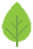 OZIMÝ JEČMEN
1
SÓJA
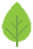 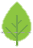 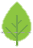 4
2
1
SEP
OCT
NOV
DEC
JAN
FEB
MAR
APR
MÁJ
JUN
JUL
AUG
SEP
OCT
Výsadba ozimého ječmene (plodina 1); kdy: říjen/listopad; příklady odrůd: Bazooka (hybridní odrůda s vysokými výnosy a ranou zralostí, vhodná pro intenzivní štafetové systémy pěstování), KWS Cassia nebo KWS Orwell.
Výsadba sóji (plodina 2); kdy: konec května (2-3 týdny před sklizní ječmene); příklady odrůd: ES Mentor nebo Sultana; způsob výsadby: meziplodiny sóji mezi řádky ozimého ječmene (rozteč řádků 38-50 cm).
Sklizeň ozimého ječmene (plodina 1); doba sklizně: polovina až konec června.
Sklizeň sóji (plodina 2); doba sklizně: polovina až konec října.
2
3
4
Štafetové ořezávání - příklady
3
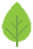 PŠENICE OZIMÁ
1
BOB OBECNÝ
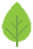 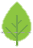 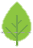 4
2
1
SEP
OCT
NOV
DEC
JAN
FEB
MAR
APR
MÁJ
JUN
JUL
AUG
SEP
OCT
Výsadba pšenice ozimé (plodina 1); kdy: říjen/listopad; příklady odrůd: Graham nebo RGT Saki 
Výsadba bobu obecného (plodina 2); kdy: květen/červen; příklady odrůd: Fuego nebo Boxer (raně zrající, vysoce výnosná odrůda s dobrou odolností proti poléhání).
Sklizeň pšenice ozimé (plodina 1); doba sklizně: červenec

Sklizeň fazolí Faba (plodina 2); doba sklizně: říjen
2
3
4
3
Štafetové ořezávání - příklady
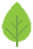 JARNÍ OVES
1
MUSTARD
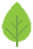 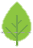 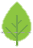 4
2
MAR
APR
MÁJ
JUN
JUL
AUG
SEPT
OCT
NOV
DEC
JAN
FEB
MAR
APR
1
Výsadba jarního ovsa (plodina 1); čas: Příklad odrůdy: březen/duben: Husky nebo Canyon

Výsadba hořčice (plodina 2); čas: Příklad odrůdy: Caliente 199 nebo IdaGold (raně zrající, vysoce výnosná odrůda s dobrou odolností proti poléhání)
Sklizeň jarního ovsa (plodina 1); doba sklizně: červenec

Sklizeň hořčice (plodina 2); doba sklizně: říjen
2
3
4
3
Štafetové ořezávání - příklady
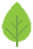 RAPESEED
1
POLNÍ HRAŠKA
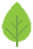 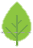 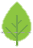 4
2
1
AUG
SEP
OCT
NOV
DEC
JAN
FEB
MAR
APR
MÁJ
JUN
JUL
AUG
OCT
Výsadba řepky (plodina 1); doba: konec srpna až začátek září; příklad odrůdy: InVigor L234PC nebo DK Exclaim (otevřeně opylovaná odrůda s dobrým výnosovým potenciálem a silnou zimovzdorností).
Výsadba hrachu polního (plodina 2); čas: květen/červen (těsně před sklizní řepky); příklad odrůdy: Arvika nebo CDC Amarillo (ideální pro pozdní výsadbu).
Sklizeň řepky (plodina 1); doba sklizně: Květen/červen
Sklizeň hrachu polního (plodina 2); doba sklizně: říjen/listopad
2
3
4
Ořezávání alejí
Pěstování alejí je agrolesnický postup, při kterém se vedle plodin na stejném poli vysazují řady stromů nebo keřů. Stromy poskytují výhody, jako je větrná clona, lepší úrodnost půdy a stanoviště užitečného hmyzu, zatímco plodiny rostou v alejích mezi řadami stromů. Tento systém zvyšuje biologickou rozmanitost a může vést ke zvýšení celkové produktivity díky optimalizaci využití půdy a sdílení zdrojů.
Schéma pěstování v aleji
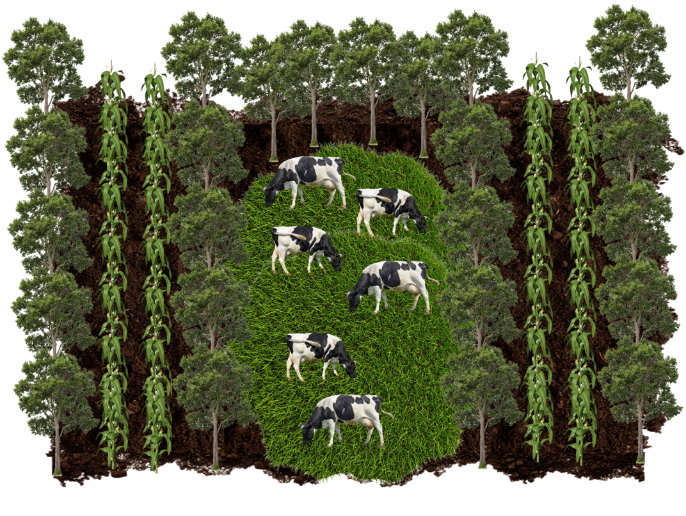 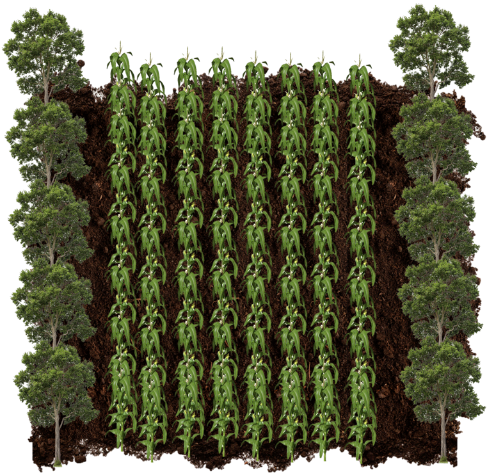 řada stromů
alejová plodina
alejová plodina
řada stromů
pastviny
Pěstování v aleji - výhody
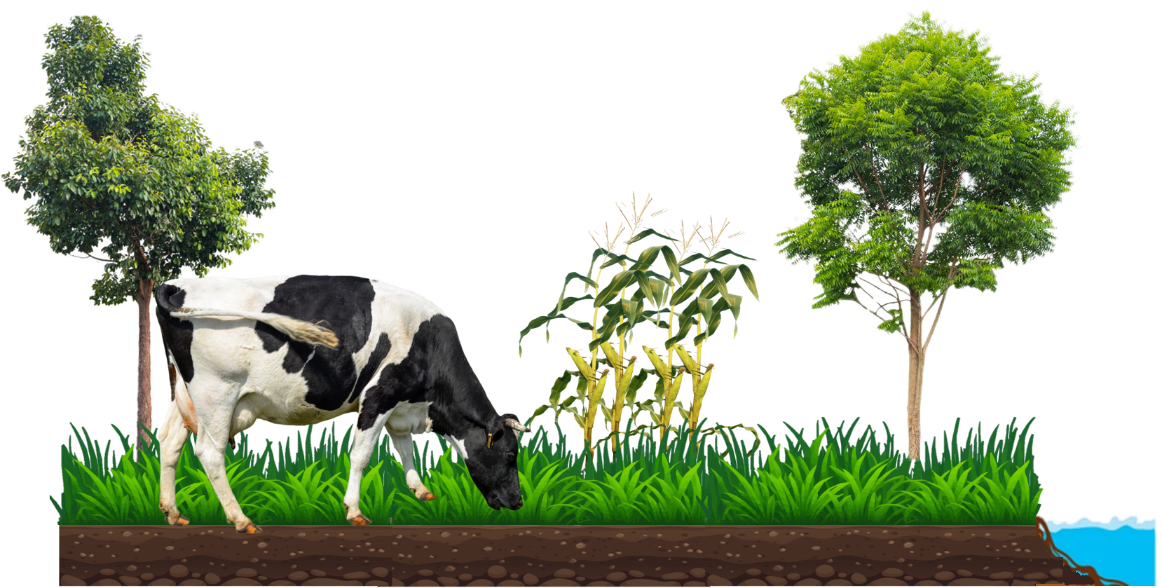 vytvoření mikroklimatu
ochrana plodin a hospodářských zvířat před extrémním počasím - poskytnutí stínu, snížení rychlosti větru.
pomalelší odtok
zlepšení stavu půdy a snížení její eroze.
Doprovodné plodiny
Pěstování doprovodných plodin, známé také jako doprovodná výsadba, zahrnuje pěstování dvou nebo více druhů rostlin v těsné blízkosti za účelem vzájemného prospěchu. Tento zemědělský postup se používá ke zvýšení produktivity plodin, zlepšení ochrany proti škůdcům a chorobám a k optimalizaci využívání zdrojů. Některé rostliny mohou přitahovat užitečný hmyz, odpuzovat škůdce nebo poskytovat fyzickou podporu svým společníkům, což snižuje potřebu chemických vstupů.
Doprovodné plodiny - příklady
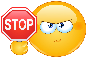 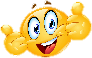 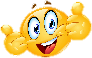 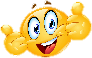 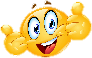 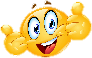 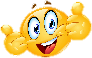 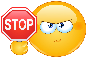 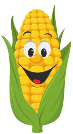 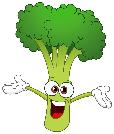 FAZOLE, MRKEV, ČESNEK, OKURKA, SALÁT,
CIBULE, ROZMARÝN, ŠPENÁT, KOPR, ŠVÝCARSKÝ MANGOLD, ŠALVĚJ, TYMIÁN
FAZOLE, BROKOLICE, KVĚTÁK, PAŽITKA, SALÁT, PÓREK
CIBULE, HRÁŠEK, PETRŽEL, ROZMARÝN, PAPRIKA, ŠALVĚJ
BROKOLICE, MRKEV, OKURKA, KUKUŘICE, RAJČATA, ROZMARÝN, HRÁŠEK, JAHODY, ŠVÝCARSKÝ MANGOLD.
BAZALKA, FAZOLE, OKURKY, ČESNEK, SALÁT, MĚSÍČEK, CIBULE, PETRŽEL, PAPRIKY, POTOČNICE
FAZOLE, BROKOLICE, KVĚTÁK, KUKUŘICE, KOPR, SALÁT, CIBULE, HRÁŠEK, RAJČATA, PAPRIKA, POTOČNICE
FAZOLE, OKURKA, KOPR, MELOUN, PETRŽEL, HRÁCH, DÝNĚ, SLUNEČNICE.
PAPRIKA, DÝNĚ, JAHODY, RAJČATA
RAJČATA
KUKUŘICE
BROKOLICE
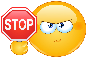 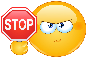 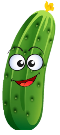 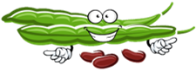 PAŽITKA, ČESNEK, PÓREK, CIBULE, PAPRIKA, MĚSÍČEK LÉKAŘSKÝ
ŠALVĚJ
OKURKA
FAZOLE
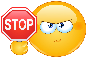 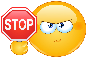 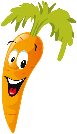 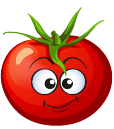 BROKOLICE, KVĚTÁK, KUKUŘICE, KOPR
KOPR
RAJČE
MRKEV
Doprovodné plodiny - příklady
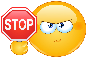 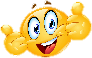 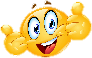 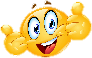 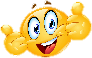 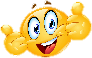 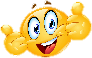 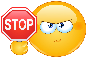 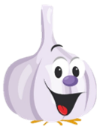 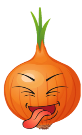 BROKOLICE, MRKEV, KVĚTÁK, OKURKA, KOPR, ČESNEK, CIBULE, ŠPENÁT, DÝNĚ, JAHODA, RAJČE
BROKOLICE, MRKEV, OKURKA, KOPR, PÓREK, HLÁVKOVÝ SALÁT, PETRŽEL, JAHODY, ŠVÝCARSKÝ MANGOLD, RAJČE
BAZALKA, MRKEV, OKURKA, OREGÁNO, PETRŽEL, HRÁŠEK, DÝNĚ, ŠVÝCARSKÝ MANGOLD, RAJČATA
BROKOLICE, KVĚTÁK, HLÁVKOVÝ SALÁT, JAHODY, RAJČATA
KUKUŘICE, FAZOLE, SALÁT, MELOUN, HRÁŠEK, PAPRIKY, RAJČATA
FAZOLE, HRÁCH
MRKEV, CIBULE, ŠPENÁT
FAZOLE, HRÁCH
ČESNEK
CIBULE
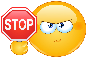 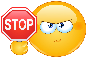 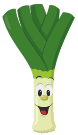 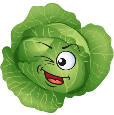 FAZOLE, HRÁCH
HLÁVKOVÝ SALÁT
PÓR
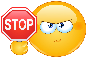 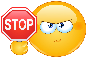 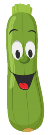 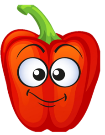 ČESNEK, ČERVENÁ ŘEPA, BROKOLICE, KVĚTÁK, FENYKL, CIBULE
FAZOLE, BROKOLICE, KVĚTÁK
CUKETA
PAPRIKA
04
Střídání plodin
Střídání plodin
Střídání plodin - postup naplánování a následně obměny pořadí pěstování různých plodin na stejném pozemku po stanovenou dobu. Je velmi důležité znát požadavky jednotlivých druhů rostlin a podmínky, které zanechávají pro následnou rostlinu.
Střídání plodin
Faktory zajišťující správný vývoj a příznivé podmínky prostředí pro následnou rostlinu:
setí a sklizeň plodin;
zastínění povrchu půdy rostlinami;
požadavky na vodu;
předcházející rostliny a přenos chorob nebo patogenů;
vliv plodin na napadení plevelem;
požadavky rostlin na výživu a hnojení;
závislost změn na klimatu a půdě.
význam rostlinných zbytků;
Střídání plodin - setí a sklizeň plodin
Při plánování střídání plodin je důležité vybrat po sobě jdoucí plodiny v hlavním výnosu tak, aby se jejich vegetační období nepřekrývala. Mezi sklizní jedné plodiny a výsevem další musí být dostatek času na přípravu půdy a výsadbu v optimálním termínu. Například po sklizni raných brambor je dostatek času na přípravu půdy pro výsev ozimého žita nebo pšenice, zatímco po pozdní sklizni brambor je výsev žita nemožný.
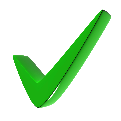 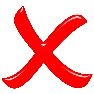 Střídání plodin - setí a sklizeň plodin
V ideálním případě se při střídání plodin po časně sklizené plodině pěstují ozimé nebo strništní meziplodiny. Krycí plodiny by měly být zasety co nejdříve po sklizni hlavní plodiny. 
Krycí plodiny lze použít jako zelené hnojivo nebo krmivo pro zvířata. Zoráním pod meziplodinou se půda obohatí o organickou hmotu, z níž se po mineralizaci uvolňují živiny.
Střídání plodin - setí a sklizeň plodin
Krycí plodiny se dělí do šesti skupin. Doporučuje se vysévat rostliny jako krycí plodiny ve formě směsi složené z nejméně dvou druhů rostlin z různých skupin.
Následnictví plodin - setí a sklizeň plodin
Udržitelné postupy hospodaření s plodinami - střídání plodin
Plán střídání plodin - vzhledem k tzv. únavě půdy by mělo být střídání rostlin plánováno tak, aby se jednotlivé druhy rostlin nevyskytovaly na stejném poli častěji, než je obvyklé.
Střídání plodin - setí a sklizeň plodin
Významnou roli v rotaci plodin hrají meziplodiny luskovin, jako je jetel červený vysetý do jarního ječmene nebo ptačí noha vysetá na jaře do ozimého žita. Výsev těchto rostlin by měl být dostatečně včasný, aby se zajistilo jejich dobré vzcházení a ochrana před jarními mrazíky. V hlavní plodině je důležité volit odrůdy rostlin, které jsou určeny k časné sklizni, protože se tím vytvářejí příznivé podmínky pro rozvoj meziplodin.
Střídání plodin - potřeba vody
Při plánování střídání plodin hrají zásadní roli požadavky rostlin na vodu. Při navrhování systému střídání je důležité zohlednit rozdílné potřeby vody různých plodin, aby se optimalizovala půdní vlhkost a zabránilo se nadměrnému vyčerpání vodních zdrojů. Správné řazení plodin navíc pomáhá efektivně hospodařit s vodou a zajišťuje, že plodiny náročné na vodu jsou vysazovány v období dostatečných srážek nebo v době, kdy je k dispozici zavlažování, čímž se zvyšuje celková výkonnost a udržitelnost plodin.
Střídání plodin - potřeba vody
Potřeba vody se určuje pomocí transpiračního koeficientu (TC) vyjádřeného v litrech na kilogram sušiny biomasy.
Střídání plodin - potřeba vody
Ozimé obiloviny a ozimá řepka jsou na sucho méně citlivé než jarní obiloviny.
Nejodolnější vůči suchu je ozimé žito, které má ze všech obilovin nejlépe vyvinutý kořenový systém. Naopak pšenice ozimá je ze zimních odrůd na sucho nejnáchylnější. Oves je na sucho obzvláště náchylný kvůli svým vysokým nárokům na vodu a neefektivnímu využívání vody. Nejodolnější vůči suchu je z jarních obilovin ječmen. Největší nároky na vodu mají obilniny ve fázích prodlužování stébla, odnožování a vývoje zrna.
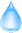 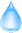 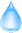 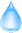 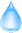 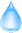 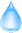 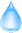 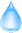 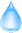 Střídání plodin - požadavky rostlin na výživu a hnojení
V agroekologii je cílem co nejvíce recyklovat živiny v rámci zemědělského systému a minimalizovat potřebu externích vstupů. Tento přístup nejen snižuje závislost na syntetických hnojivech, ale také pomáhá udržovat zdravý půdní ekosystém, zlepšuje zadržování vody a snižuje erozi.
platí pro plodiny pěstované v širokých řádcích, jako jsou okopaniny (řepa, brambory) a kukuřice.
Přírodní hnojiva, jako je hnůj
V roce následujícím po aplikaci hnoje
pěstování obilovin a luskovin pro produkci osiva.
Střídání plodin - význam rostlinných zbytků
Nejvíce rostlinných zbytků po sklizni zanechávají víceleté pícniny, jako je jetel, vojtěška, trávy a směsky luskovin a trav, dále obiloviny a nejméně okopaniny.
Střídání plodin - význam rostlinných zbytků
Rostliny, které zanechávají půdu v dobrém stavu - 
víceleté luskoviny, jako je jetel, vojtěška a jejich směsi s travinami.
Živiny obsažené v rostlinných zbytcích by měly být zohledněny během celého střídání plodin. Tyto zbytky významně ovlivňují strukturu půdy, přičemž tento účinek je silnější, pokud po sklizni zůstane více rostlinné hmoty s hodnotným chemickým složením. Zemědělské rostliny lze z hlediska jejich vlivu na strukturu půdy rozdělit do tří skupin:
Rostliny, které nerozkládají půdu - 
jednoleté luštěniny
Rostliny, které zanechávají půdu v horším stavu - 
jednoleté neluskoviny
Střídání plodin - zastínění povrchu půdy rostlinami
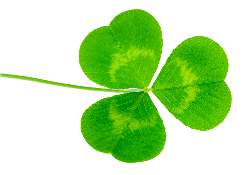 Velká listová plocha:
poskytuje stín
snižuje dopad dešťových kapek na půdu, které mohou poškodit její strukturu, zhutnit ji a způsobit zamokření
chrání půdu před vysušujícími účinky slunečního záření
zabraňuje tvorbě půdní krusty
zabraňuje rozvoji nejrozšířenějších plevelů
zabránit nadměrnému odpařování vody z půdy
Zemědělské rostliny ovlivňují zastínění půdy v závislosti na velikosti svých nadzemních částí, zejména listů.  To je důležité při obdělávání půdy náchylné k erozi. Plodiny, které účinněji stíní půdu, by měly v rotaci předcházet hospodářsky významným plodinám.
Střídání plodin - předcházející rostlina a přenos chorob nebo patogenů
V agroekologii výběr předchozích plodin v systému střídání významně ovlivňuje potenciální přenos chorob a patogenů na následující plodiny. Je to proto, že různé rostliny mohou potlačovat nebo zhoršovat přítomnost půdních patogenů a škůdců a ovlivňovat tak zdraví následujících plodin. K prevenci přenosu chorob a patogenů lze při střídání plodin použít různé strategie.
Efekt přerušení plodin
Určité plodiny, tzv. přerušované plodiny, mohou snížit hromadění specifických patogenů v půdě. Například neobilné plodiny, jako jsou luskoviny, olejniny nebo jiné listnaté plodiny, v rotaci s obilovinami, jako je pšenice nebo ječmen. Například neobilné plodiny, jako jsou luskoviny, olejniny nebo jiné širokolisté plodiny, nejsou hostiteli patogenů, jako je Gaeumannomyces tritici, který způsobuje padlí v obilovinách. Zařazení těchto plodin do rotace narušuje životní cyklus patogenu a snižuje jeho populaci v půdě.
Alelopatické účinky
Alelopatické účinky hrají zásadní roli v prevenci chorob a patogenů v sukcesi plodin, protože uvolňují do půdy alelochemikálie, které mají antimikrobiální vlastnosti a účinně snižují populace půdních patogenů. Tyto chemické látky mohou inhibovat růst a aktivitu hub, bakterií a hlístic, které způsobují choroby následných plodin.
Příklady alelopatických účinků rostlin při střídání plodin
Druhy brukvovitých (např. hořčice, řepka) uvolňují glukosinoláty, které se rozkládají na izothiokyanáty známé svými biofumigačními vlastnostmi. Jejich pěstování jako krycí plodiny může omezit výskyt chorob přenášených půdou, jako jsou kloubnatka a kořenová hniloba, u následných plodin.
Luštěniny (např. vojtěška, jetel) uvolňují alelopatické sloučeniny, které mohou potlačovat houbové patogeny, jako jsou Rhizoctonia a Fusarium. Vojtěška má autotoxické vlastnosti, proto se nedoporučuje vysévat vojtěšku na vojtěšku! (přiměřených porostů lze dosáhnout, pokud se počká alespoň 3 až 4 týdny po zpracování půdy).
Čirok dvoubarevný produkuje sorgoleon s herbicidními účinky, který potlačuje klíčení a růst různých druhů plevelů, ale vykazuje také určitou aktivitu proti půdním patogenům. Zařazení čiroku do osevního sledu může pomoci omezit choroby, jako je kořenová hniloba.
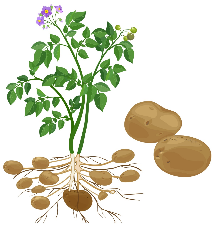 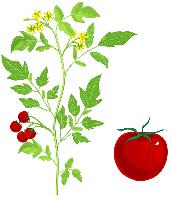 Vztahy mezi hostitelem a patogenem
Pokud je předchozí plodina náchylná k určitým chorobám nebo škůdcům, mohou tyto patogeny přežívat v půdě nebo v rostlinných zbytcích a infikovat následující plodinu, pokud patří do stejné čeledi. Například výsadba rajčat po bramborách může zvýšit riziko půdních chorob, jako je verticiliové vadnutí, protože obě rostliny jsou náchylné ke stejnému patogenu.
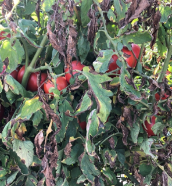 zvyšují riziko chorob přenášených půdou, jako je verticiliové vadnutí.
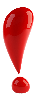 Řízení zbytků
V rostlinných zbytcích, které zahrnují zbytky rostlin po sklizni, jako jsou stonky, listy a kořeny, se mohou nacházet patogeny a sloužit jako zdroj inokula pro choroby, které postihují následné plodiny. Správné nakládání s těmito zbytky může významně omezit šíření a závažnost chorob v následných plodinách.
Agroekologické strategie pro odrůdy odolné vůči chorobám
Použití odrůd odolných vůči chorobám
Používání místních a tradičních odrůd
Používání odrůd odolných vůči chorobám je klíčovou součástí agroekologického přístupu k řízení přenosu chorob plodin během střídání plodin. Tento postup zahrnuje výběr odrůd plodin, které byly vyšlechtěny nebo přirozeně vykazují odolnost vůči specifickým patogenům. Při integraci s dalšími agroekologickými postupy pomáhají odrůdy odolné vůči chorobám omezit šíření chorob a podporují udržitelnější a odolnější zemědělský systém.
Často mají přirozenou odolnost vůči chorobám, které se vyskytují v určitých regionech.
Začlenění rezistentních odrůd do polykultur
Odolné odrůdy pomáhají omezit šíření patogenů mezi náchylnými odrůdami a poskytují ochranný účinek na poli.
Příklady odrůd odolných vůči chorobám
Pozdní plíseň brambor (Phytophthora infestans)
Prašná plíseň ječmene (Blumeria graminis)
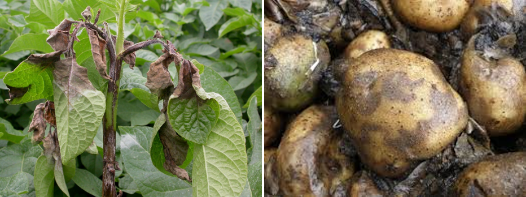 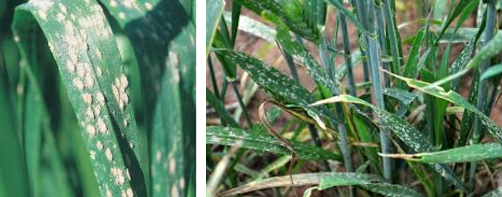 Odolné odrůdy: např. 'Clipper' a 'Morex' 
Výsadba těchto rezistentních odrůd v rotaci s neobilnými plodinami, jako je jetel nebo vojtěška, může pomoci snížit množství spor plísně na poli a zabránit adaptaci patogenu a rozpadu rezistence.
Odolné odrůdy: např. 'Sarpo Mira', 'Bionica'
Použití těchto odrůd v rotaci s nesolánkovými plodinami (např. obilovinami, luskovinami) snižuje šance patogenu na přežití mezi vegetačními obdobími.
Příklady odrůd odolných vůči chorobám
Fusariové vadnutí rajčat (Fusarium oxysporum)
Choroby způsobené rzí pšeničnou (Puccinia graminis)
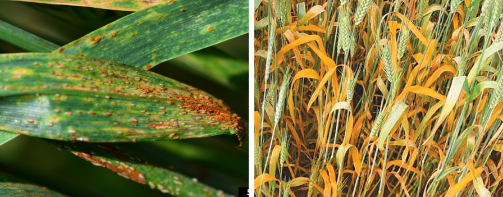 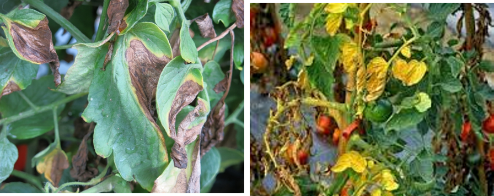 Odolné odrůdy: např. 'Celebrity' a 'Better Boy' 
Tyto odrůdy lze pěstovat v rotaci s plodinami, které nejsou náchylné k fuzariózám, jako je kukuřice nebo kapustovité rostliny, které narušují životní cyklus patogenu.
Odolné odrůdy: např. "Lr34" a "Sr2 " 
Zařazení těchto odolných odrůd do střídání plodin s neobilnými plodinami (např. luskovinami) snižuje inokulum rzi na poli, což snižuje tlak choroby na následné plodiny pšenice.
Agroekologické strategie pro pěstování krycích plodin pro boj s chorobami plodin
Krycí plodiny
Narušení životních cyklů patogenů
Mnoho patogenů je specifických pro hostitele a ke svému přežití a množení potřebují vhodného hostitele.
Krycí plodiny jsou nedílnou součástí agroekologického přístupu k řízení přenosu chorob plodin během střídání plodin. Jedná se o nepokryvné plodiny pěstované především za účelem ochrany a zlepšení zdraví půdy, ale hrají také zásadní roli při snižování výskytu chorob u následných plodin. Tím, že působí jako bariéra pro patogeny, zlepšují strukturu půdy a podporují prospěšná mikrobiální společenstva, mohou krycí plodiny účinně narušit životní cykly půdních patogenů a snížit tlak chorob.
Alelopatické účinky
Některé krycí plodiny uvolňují alelopatické sloučeniny, které mohou inhibovat růst patogenů nebo snižovat jejich životaschopnost.
Snížení rozptylu stříkající vody
Krycí plodiny poskytují půdní kryt, který snižuje erozi půdy a zabraňuje rozptylu půdních patogenů na listy plodin, což je běžný způsob šíření chorob.
Střídání plodin
Střídání plodin je zemědělská praxe, při níž se na stejném poli v po sobě jdoucích sezónách pěstují různé druhy plodin. Tato metoda pomáhá udržovat zdraví půdy, zlepšovat její úrodnost a omezovat výskyt škůdců a chorob, které jsou spojeny s nepřetržitým pěstováním monokultur. Střídáním plodin s různými požadavky na živiny a kořenovou strukturu mohou zemědělci zlepšit strukturu půdy a minimalizovat potřebu chemických hnojiv a pesticidů. Střídání plodin je základní strategií udržitelného zemědělství.
Postupy střídání plodin
V jedné sezóně se pěstují luštěniny (např. fazole, čočka, hrách nebo sója), v další sezóně pak obiloviny (např. pšenice, kukuřice nebo ječmen). 
Tento postup zlepšuje zdraví půdy přirozenou vazbou dusíku a pomáhá přerušit koloběh škůdců a chorob, čímž podporuje vyšší výnosy obou plodin.
STŘÍDÁNÍ LUŠTĚNIN A OBILOVIN
Postupy střídání plodin
Střídání kořenových a listových plodin zahrnuje střídání kořenových plodin, jako je mrkev nebo brambory, s listovými plodinami, jako je salát nebo špenát, aby se optimalizovalo využití živin v půdě a omezilo hromadění škůdců. 
Tento postup pomáhá udržovat strukturu půdy, zabraňuje jejímu vyčerpání a minimalizuje riziko chorob specifických pro oba typy plodin.
STŘÍDÁNÍ OKOPANIN A LISTNATÝCH PLODIN
Postupy střídání plodin
Běžné cykly střídání plodin
JEDNODUCHÁ ROTACE - střídání dvou druhů plodin, například pšenice v jednom roce a jetel nebo úhor v následujícím roce. Často se vyskytuje v méně intenzivních zemědělských systémech.
TŘÍLETÁ ROTACE - např. střídání kukuřice, sóji a pšenice. Toto střídání pomáhá účinně řídit různé potřeby živin a cykly škůdců.
ČTYŘLETÁ ROTACE - např. cyklus kukuřice, sóji, pšenice a krycí plodiny, jako je vojtěška nebo jetel. Tím se přidá jeden rok luskovin nebo krycí plodiny pro doplnění půdy.
ROZŠÍŘENÉ OBMĚNY - rozmanitější plodiny a delší období, například sedmiletá rotace zahrnující řadu druhů zeleniny, obilovin a zeleného hnojení.
Střídání plodin - provádění
POSOUZENÍ PŮDY - pro zjištění obsahu živin, pH a struktury půdy, aby bylo možné určit, které plodiny jsou vhodné a jaké změny jsou potřeba.
KLIMATICKÉ PODMÍNKY - posouzení místních klimatických podmínek, včetně teploty, srážek a délky vegetačního období, s cílem vybrat plodiny, které jsou vhodné pro určité klima.
PLÁNOVÁNÍ CYKLU ROTACE PLODIN - plánování cyklu, ve kterém se střídají plodiny s různými potřebami živin a odolností vůči škůdcům. Příprava půdy a osvědčené postupy pro výsadbu, včetně správných rozestupů, hloubky a načasování.
Příklad střídání pěti plodin pro lepší kvalitu půdy.
Příklad čtyřpolního střídání plodin pro půdu nižší kvality
05
Agroekologické postupy pro hospodaření s živinami na farmě
Hospodaření s živinami na farmě
Agroekologické postupy hospodaření s živinami na farmě se zaměřují na vytvoření vyváženého, soběstačného systému, který zvyšuje úrodnost půdy, podporuje biologickou rozmanitost a minimalizuje dopad na životní prostředí. Cílem těchto postupů je recyklovat živiny v ekosystému farmy, snížit závislost na vnějších vstupech a podporovat zdravý růst rostlin.
Agroekologické postupy pro hospodaření s živinami na farmě
Pěstování krycích plodin a střídání plodin
krycí plodiny jako jetel, žito nebo vikev mezi hlavními plodinami zabraňují erozi půdy, dodávají organickou hmotu a zlepšují koloběh živin. Krycí plodiny lze zapravením do půdy použít jako zelené hnojení. Začlenění rozmanitých druhů rostlin, včetně luštěnin, pomáhá udržovat úrodnost půdy a obohacuje ji pro následné plodiny.
Kompostování
kompost vyrobený ze zemědělských odpadů, hnoje a rostlinných zbytků recykluje živiny v rámci zemědělského systému a zlepšuje strukturu a úrodnost půdy.
Agroekologické postupy pro hospodaření s živinami na farmě
Mulčování
organický mulč, jako je sláma, posekaná tráva nebo listí, na povrchu půdy zachovává vlhkost, omezuje růst plevele a postupně přidává organické látky, jak se rozkládají.
Integrovaná rostlinná a živočišná výroba
hospodářská zvířata začleněná do zemědělského systému jsou zdrojem hnoje pro organické hnojení a přispívají ke koloběhu živin. Hnůj z pasoucích se zvířat lze ukládat přímo na pole a obohacovat tak půdu.
Recyklace živin
např. vermikompostování a výroba biocharu recyklují živiny, zvyšují úrodnost půdy a zlepšují její strukturu a zadržování živin.
Požadavky rostlin na hnojiva
Požadavky rostlin na hnojiva se určují nejen na základě jejich výživových potřeb, ale také na základě obsahu živin v půdě a toho, jak dobře jsou různé druhy schopny tyto živiny přijímat. 
Nadbytek živin se může vyplavovat z vrchní vrstvy půdy (např. draslík, dusík, hořčík, síra) nebo uvolňovat do atmosféry (dusík), zatímco jejich nedostatek může snížit výnosy plodin.
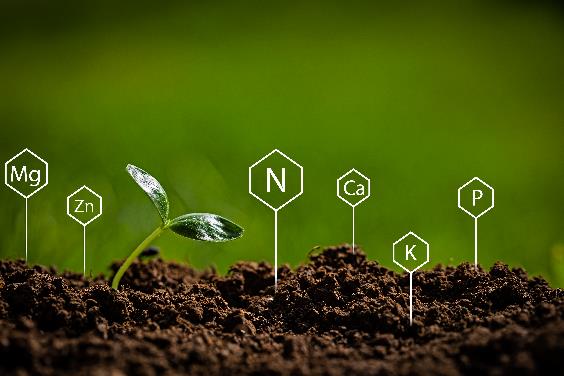 Hospodaření s živinami na farmě - krycí plodiny a střídání plodin
Úrodnost půdy lze zlepšit střídáním plodin, které obohacují půdu o organickou hmotu, zaoráváním rostlinných zbytků, pěstováním krycích plodin nebo používáním přírodních hnojiv. Na základě jejich vlivu na půdní úrodnost lze plodiny rozdělit do tří skupin: rostliny s pozitivním, negativním nebo neutrálním vlivem na organickou hmotu v půdě.
Hospodaření s živinami na farmě - krycí plodiny a střídání plodin
Pěstování těchto rostlin v širokých řádcích spolu s pozdním uzavíráním korun a kultivačními postupy mezi řádky urychluje rozklad humusu a zintenzivňuje erozní procesy. Odhaduje se, že při pěstování těchto rostlin se mineralizuje přibližně 1,0-1,5 t/ha humusu. Aby se těmto ztrátám humusu zabránilo, doporučuje se aplikovat přibližně 15-16 t/ha hnoje.
Hospodaření s živinami na farmě - krycí plodiny a střídání plodin
Dříve se mělo za to, že obiloviny rozkládají organickou hmotu v půdě, ale změny v jejich agronomických postupech (např. větší hustota porostu kvůli kratšímu stéblu) a používání kombajnových sklizní výrazně zvýšily množství zaoraných rostlinných zbytků a snížily jejich negativní vliv na bilanci humusu. Je však třeba upozornit na nižší kvalitu obilných zbytků v důsledku jejich nepříznivého poměru uhlíku k dusíku.
Dostupnost živin a pH půdy
pH půdy ovlivňuje rozpustnost živin a jejich dostupnost pro rostliny. Většině plodin se daří v půdách s pH v rozmezí 6,0 až 7,5. pH půdy ovlivňuje aktivitu a složení půdních mikroorganismů, které jsou klíčové pro procesy, jako je koloběh živin, rozklad organické hmoty a fixace dusíku.
Úrovně tolerance plodin vůči pH půdy
pH půdy ovlivňuje růst a funkci kořenů. Ve vysoce kyselých půdách může dostupnost toxických prvků, jako je hliník a mangan, bránit rozvoji kořenů, zatímco v zásaditých půdách může špatná dostupnost živin omezovat růst a účinnost kořenů. Různé plodiny mají různou míru tolerance vůči pH půdy (viz graf na další straně).
Rozsah potřeby vápnění v závislosti na agronomické třídě půdy
Potřeba vápnění se liší v závislosti na agronomické třídě půdy, která je určena faktory, jako je struktura půdy, obsah organické hmoty a počáteční úroveň pH. Rozmezí potřeby vápnění v závislosti na agronomické třídě půdy je uvedeno v následující tabulce:
Organická hnojiva
Na rozdíl od konvenčního zemědělství, které se často ve velké míře spoléhá na syntetická hnojiva, agroekologie klade důraz na používání organických hnojiv, jako je kompost, hnůj a zelené hnojení. Tato přírodní hnojiva pomáhají zlepšovat strukturu půdy, zvyšují mikrobiální aktivitu a zlepšují koloběh živin. Agroekologické postupy také podporují používání krycích plodin a rostlin vázajících dusík (např. luskovin), které přirozeně obohacují půdu o základní živiny, jako je dusík, čímž snižují závislost na chemických vstupech a podporují dlouhodobé zdraví a udržitelnost půdy.
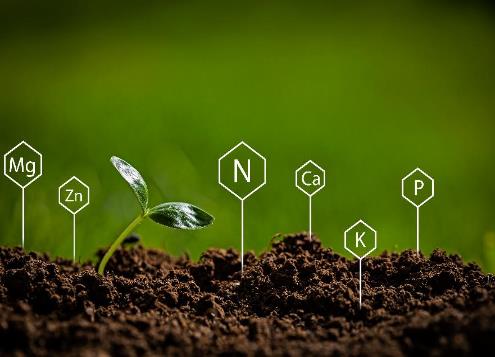 Organická hnojiva
Na rozdíl od konvenčního zemědělství, které se často ve velké míře spoléhá na syntetická hnojiva, agroekologie klade důraz na používání organických hnojiv, jako je kompost, hnůj a zelené hnojení. Níže najdete několik příkladů organických hnojiv.
dřevěný popel
sapropel
drůbeží podestýlka
rašelina
kompost
vermikompost
kostní moučka
dolomitické vápno
zelené hnojení
hnůj
Výborně! Vedete si skvěle... Jen tak dál!
V modulu 10 představujeme téma integrace hospodářských zvířat v agroekologii.
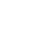